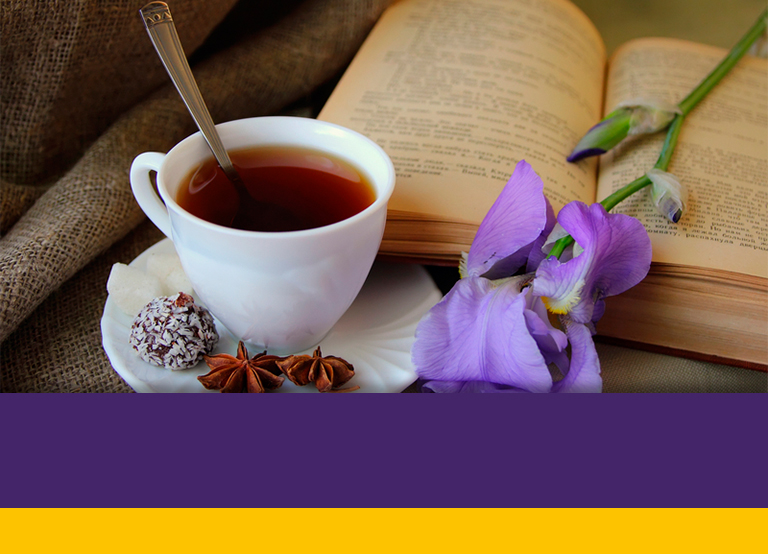 Women Discovering Jesus
General Conference
Women's Ministries Department
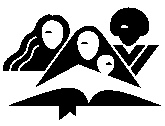 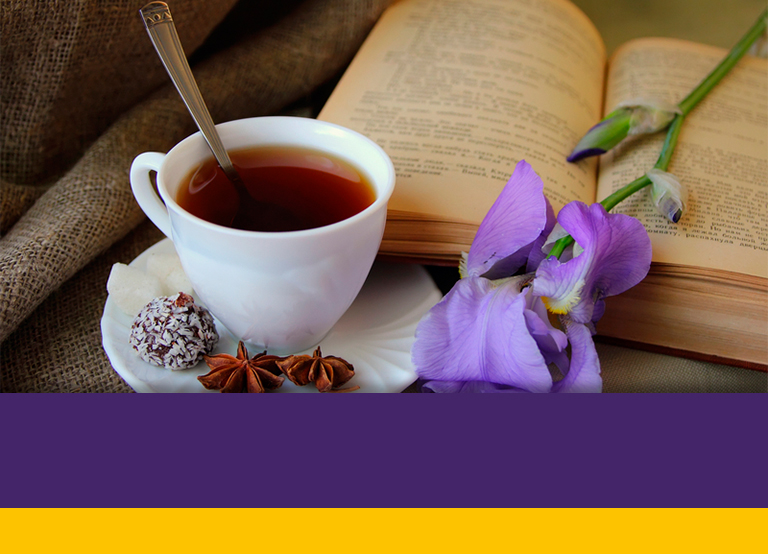 Lesson SixJesus is My Confidant
[Speaker Notes: INTRODUCTION
 
Elizabeth and Lee had been happily married for several years.  She found him to be quite predictable, kind, thoughtful, and loyal.  Then suddenly, Lee began acting in a very strange manner.  He began staying out late several nights each week, and he started locking a drawer in his desk.  He evaded Elizabeth’s questions concerning his behavior.
 
Elizabeth kept her concerns to herself for a time, but at last her imagination took control of her better sense and she confided her worst suspicions to Kim, a close friend.  Was it possible, she wondered, that Lee was seeing another woman?  Was he keeping the other woman’s letters in that locked drawer?  In tears, she wondered these things aloud to Kim.
 
Although Kim was Elizabeth’s friend, she felt she just had to talk to someone else about Elizabeth’s problems.  That person talked to another person, and it wasn’t long before the entire small community “knew” that Lee was seeing another woman and that the marriage would probably not last long. 
 
When Elizabeth’s birthday arrived, she was too distraught to even think about it, so when Lee came home with a large, burlap-wrapped gift, she was completely surprised.  Removing the burlap in the living room, Elizabeth discovered a beautifully carved chest, just what she had wanted.  Soon the mysteries surrounding Lee’s behavior became very clear.  He had been spending the evenings working in a friend’s shop, trying to finish the lovely chest in time.  He brought the plans home each night and locked them in his desk where he could take them out and study them, making sure he knew what he would do next.  
 
It took some time and some hurt feelings to undo the harm done by Elizabeth’s lack of confidence in Lee.  Unfortunately, many times friends are eager to exhibit that they were the “first to know” bad news.  What a wonderful blessing it is that Jesus can be our Confidant!  He will never betray our trust as we learn to confide in Him and bring Him all our burdens.]
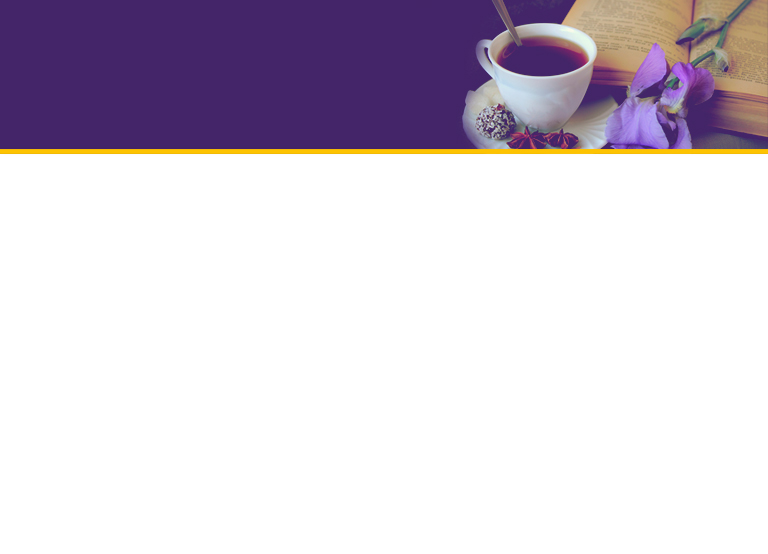 CONFESSION
1. What does the wise man, Solomon, advise concerning sin?  (Proverbs 28:13)
 
 Another Bible writer, John the Beloved, told us what Jesus will do if we confess our sins. What is that?  
(1 John 1:9)

 Read the following paragraphs taken from Ellen White’s book, Steps to Christ, pp. 37-38, and then answer questions 3-5:
[Speaker Notes: 1. What does the wise man, Solomon, advise concerning sin?  (Proverbs 28:13)
 
 Another Bible writer, John the Beloved, told us what Jesus will do if we confess our sins. What is that?  (1 John 1:9)
 Read the following paragraphs taken from Ellen White’s book, Steps to Christ, pp. 37-38, and then answer questions 3-5:
 
“The conditions of obtaining mercy of God are simple and just and reasonable.  The Lord does not require us to do some grievous thing in order that we may have the forgiveness of sin.  We need not make long and wearisome pilgrimages, or perform painful penances, to commend our souls to the God of heaven or to expiate our transgression; but he that confesseth and forsaketh his sin shall have mercy… 
 
“True confession is always of a specific character, and acknowledges particular sins.  They may by of such a nature as to be brought before God only; they may be wrongs that should be confessed to individuals who have suffered injury through them; or they may be of a public character, and should then be as publicly confessed.  But all confession should be definite and to the point, acknowledging the very sins of which you are guilty.”]
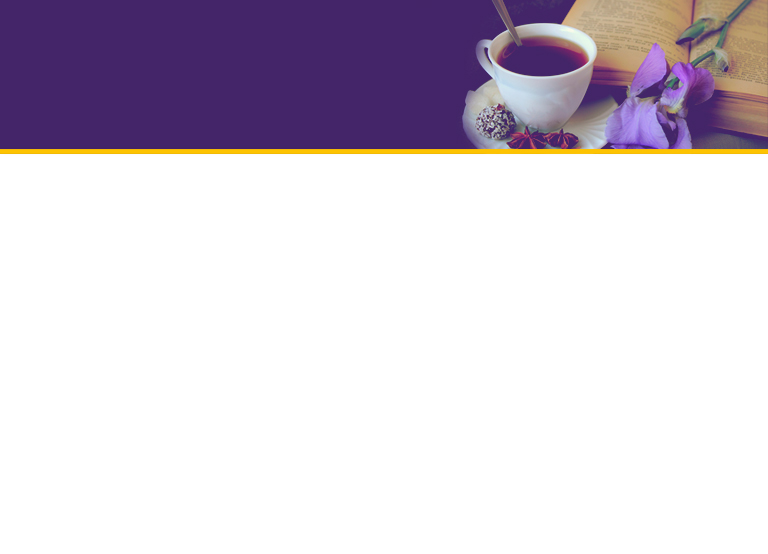 3. What is necessary for us to obtain mercy?
4. What is a characteristic of true confession?
5. When should we confess to anyone other than God?
[Speaker Notes: 3. What is necessary for us to obtain mercy? 
 
4. What is a characteristic of true confession?
  
5. When should we confess to anyone other than God?]
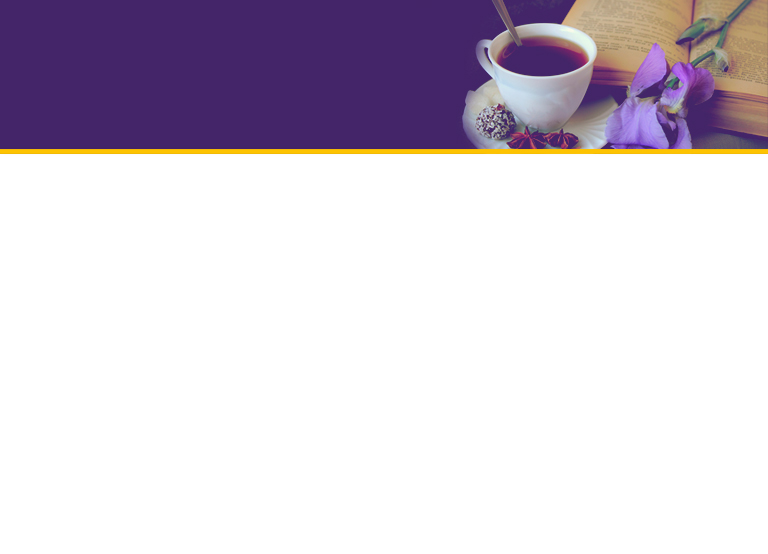 OUR CONFIDANT
6. What makes Jesus the best Person to talk to about our troubles?  (Hebrews 4:15)
 
The above text is given in different versions 
as follows:
[Speaker Notes: 6. What makes Jesus the best Person to talk to about our troubles?  (Hebrews 4:15)
  
The above text is given in different versions as follows:
 
“For we do not have a high priest who is unable to sympathize with our weaknesses, but we have one who has been tempted in every way, just as we are—yet was without sin” (NIV).
 
“For ours is not a high priest unable to sympathize with our weaknesses, but one who, because of his likeness to us, has been tested every way, only without sin” (NEB).
 
Yes, Jesus is able to sympathize with us, to offer us the kind of help we need.  We are warned particularly as women that we should not share our problems with a man other than our husband, as this opens the door to many temptations.  Some even feel that if we complain about our husband to another man, we are breaking our marriage vows.  If we must talk to someone, let it be to a trusted woman friend.  But, as we have seen in the introduction to this lesson, even this has its dangers.  Jesus is the only Confidant who can be completely trusted to have our best good in His heart.]
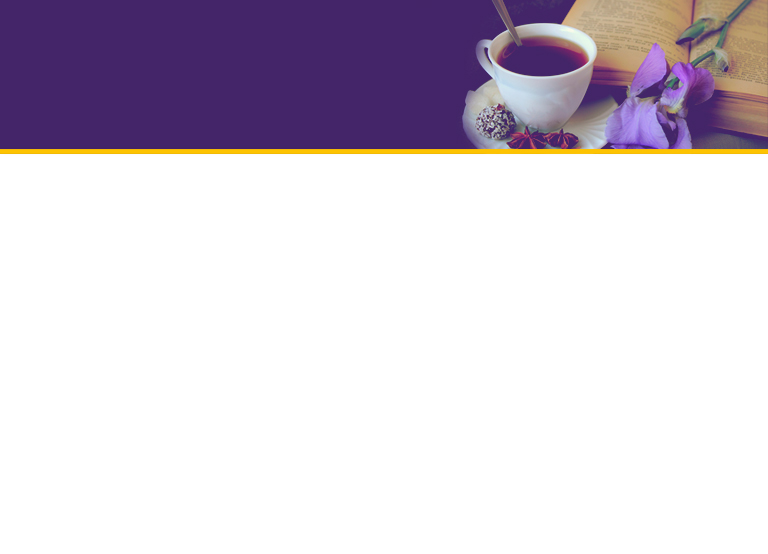 7. Although we can read God’s messages through the Bible and see His goodness in the beautiful world around us, how only can we truly communicate with Him?  (Psalm 5:1-3)
[Speaker Notes: 7. Although we can read God’s messages through the Bible and see His goodness in the beautiful world around us, how only can we truly communicate with Him?  (Psalm 5:1-3)]
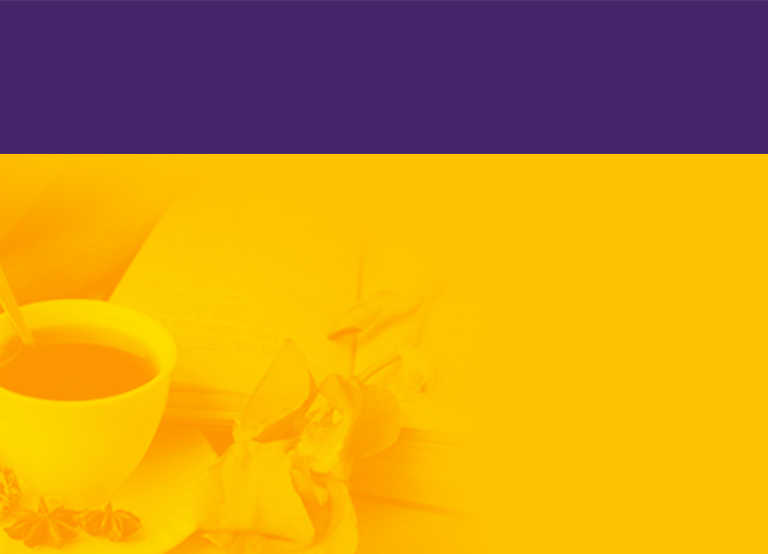 “There are few who rightly appreciate or improve the precious privilege of prayer.  We should go to Jesus and tell Him all our needs.  We may bring Him our little cares and perplexities as well as our greater troubles.  Whatever arises to disturb or distress us, we should take it to the Lord in prayer.  When we feel that we need the presence of Christ at every step, Satan will have little opportunity to intrude his temptation.  It is his studied effort to keep us away from our best and most sympathizing friend.  We should make no one our confidant but Jesus.  We can safely commune with Him of all that is in our hearts” (Ellen White: Testimonies for the Church, Vol. 2, pp. 200-201, emphasis supplied).
[Speaker Notes: “There are few who rightly appreciate or improve the precious privilege of prayer.  We should go to Jesus and tell Him all our needs.  We may bring Him our little cares and perplexities as well as our greater troubles.  Whatever arises to disturb or distress us, we should take it to the Lord in prayer.  When we feel that we need the presence of Christ at every step, Satan will have little opportunity to intrude his temptation.  It is his studied effort to keep us away from our best and most sympathizing friend.  We should make no one our confidant but Jesus.  We can safely commune with Him of all that is in our hearts” (Ellen White: Testimonies for the Church, Vol. 2, pp. 200-201, emphasis supplied).]
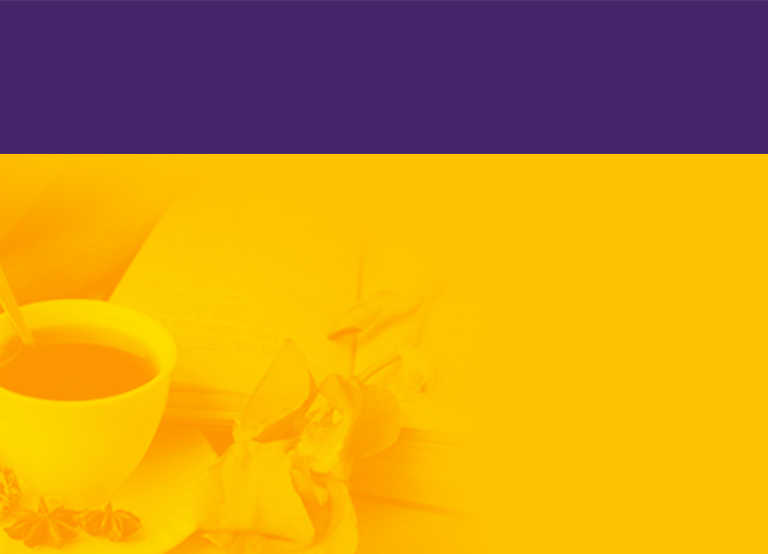 JESUS IS MY TRUE AND RELIABLE CONFIDANT
I told Jesus all my troubles;
I told Jesus all my woe.
All my burdens burst like bubbles.
And my faith has learned to grow.
[Speaker Notes: JESUS IS MY TRUE AND RELIABLE CONFIDANT
 
I told Jesus all my troubles;
I told Jesus all my woe.
All my burdens burst like bubbles.
And my faith has learned to grow.]